Уплотнение структуры бетона тонкомолотыми минеральными ЧАСТИЦАМИ, в том числе Наноструктурирование ПЕСЧАНЫХ бетонов
аспирант Российского университета транспорта (МИИТ)

 Оленич Дмитрий Игоревич

Под руководством д.т.н., проф., член-корр. РАН
 Гусева Б.В.
Основные сведения о бетоне и цементе
В мире производится около 5 млрд м3 бетона 
Необходимо производить 2-3 млрд т цемента
Загрязнение атмосферы 
продуктами СО2 составляет 5-7% общих выбросов
Основные задачи
Снизить нагрузку на природу 
        (уменьшить расход цемента в 1,5-2 раза)
2.  Увеличить прочность бетона до 70-100 МПа 
        (в настоящее время 30-50 МПа)
3.  Повысить долговечность в 5-7 раз 
        (5% бетона ежегодно разрушаются от коррозии)
2
Структура бетона с тонкомолотыми минеральными частицами, в том числе наноструктурирование мелкозернистых бетонов
б) фрагмент наноструктуры 
   пространства между частицами цемента
а) фрагмент наноструктурирования
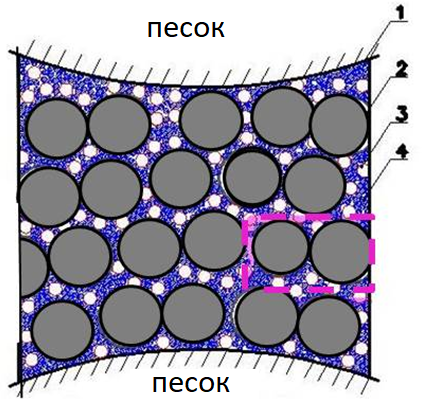 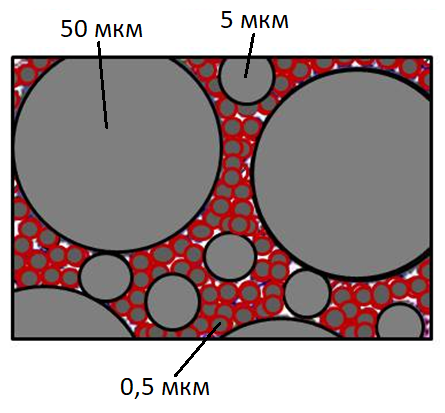 1 - частицы песка; 2 - частицы цемента; 
3 - тонкомолотые частицы наполнителя (H1) 2-5 мкм; 
4 – ультрадисперсные частицы наполнителя (Н2) 0,2-0,5 мкм
- Наночастицы (H3) 50 нм
3
Измельчение минеральных добавок
При применении импульсных и гидродинамических активаторов
Импульсные (роторно-пульсационные) аппараты
Гидродинамическая система
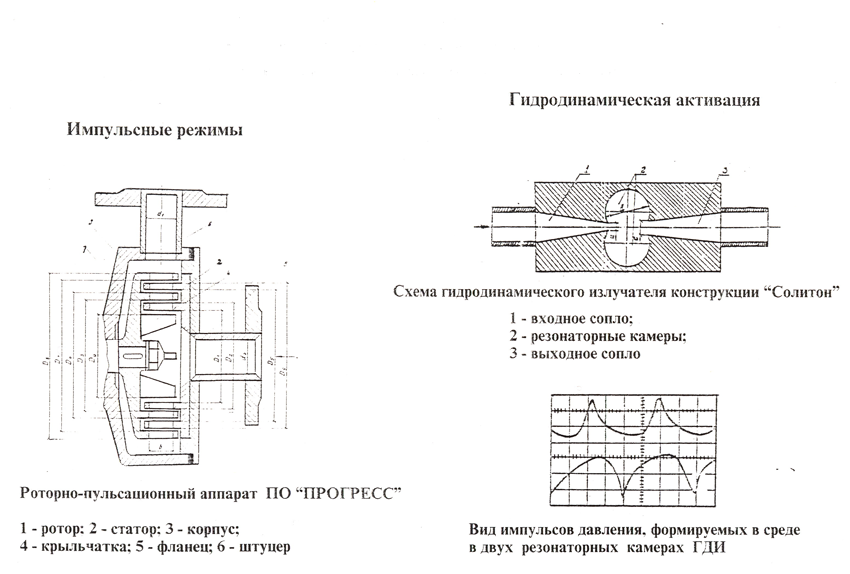 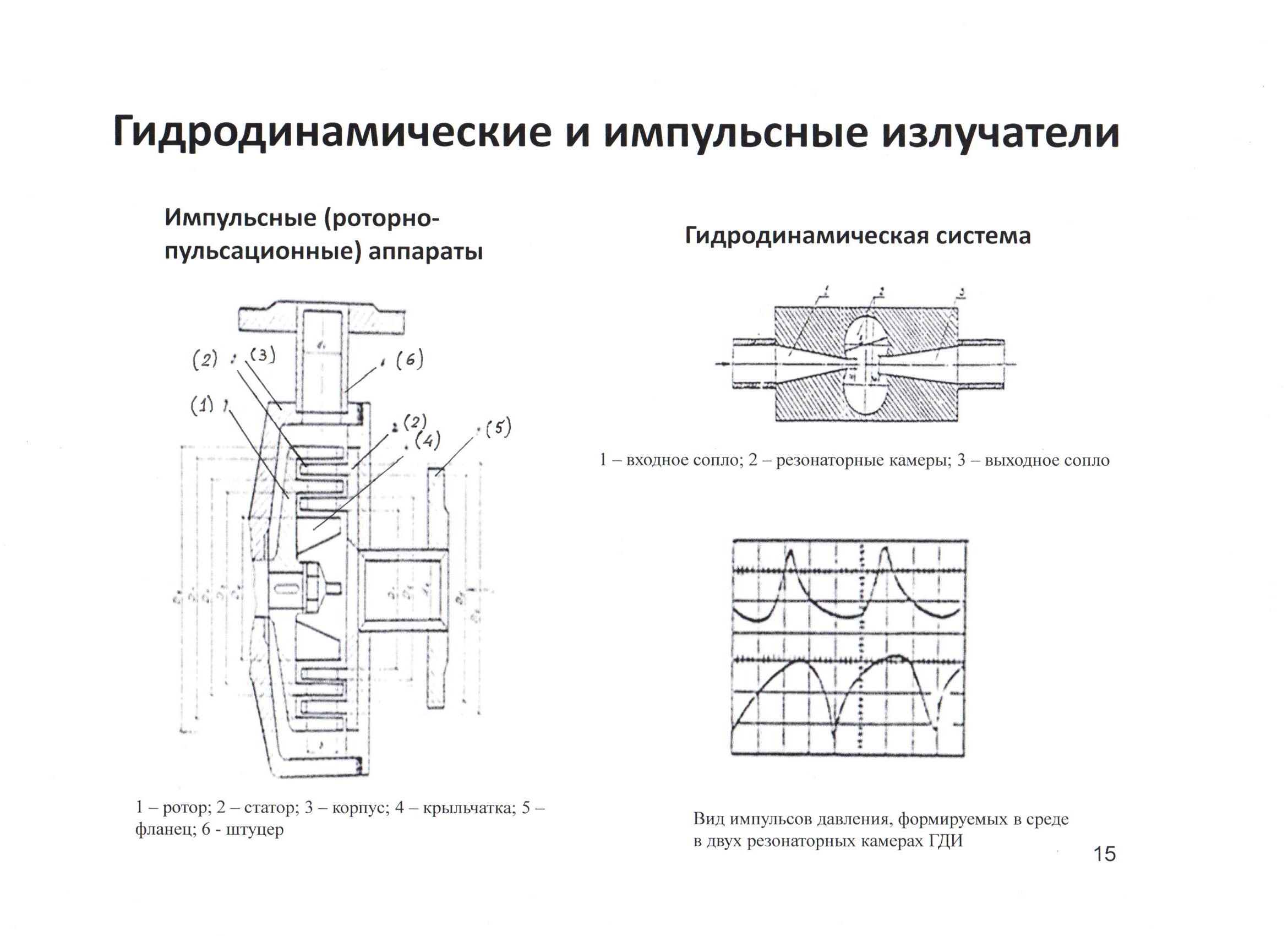 1 – входное сопло; 2 – резонаторные камеры; 3 – выходное сопло
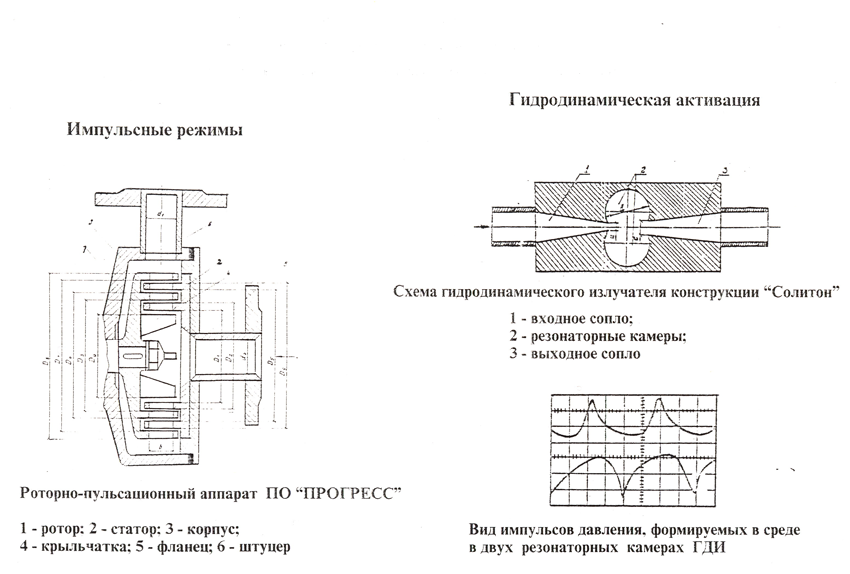 1 – ротор; 2 – статор; 3 – корпус; 4 – крыльчатка; 5 – фланец; 6 - штуцер
Вид импульсов давления, формируемых в среде в двух резонаторных камерах ГДИ
4
Общий вид пассивного гидродинамического диспергатора
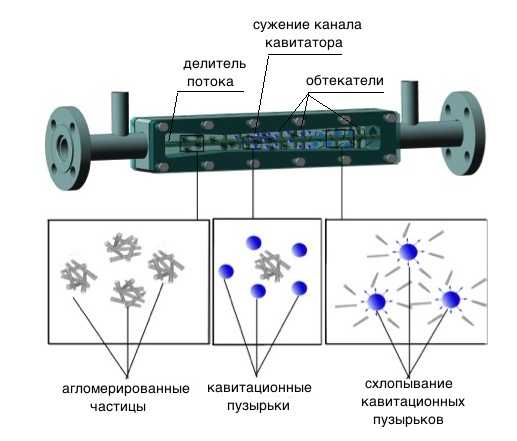 5
Схема гидродинамической кавитационной установки
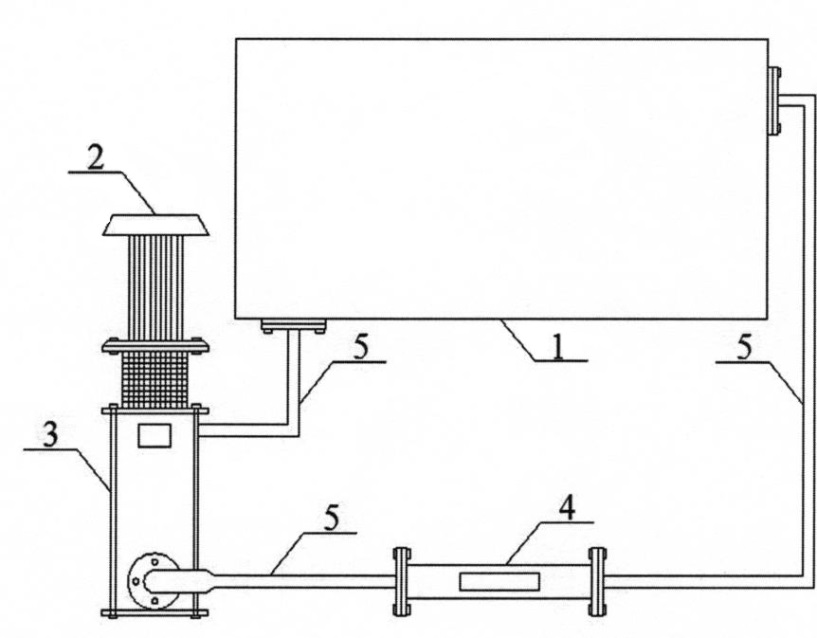 1 - рабочая емкость для приема раствора; 
2 - электрический двигатель мощностью 3 кВт; 
3 - многоступенчатый многорядный насос; 
4 - пассивный гидродинамический диспергатор; 
5 - соединительные элементы
6
Измельчение и активация материалов
в проточном кавитаторе (1 вариант)
а) поле вихревых потоков
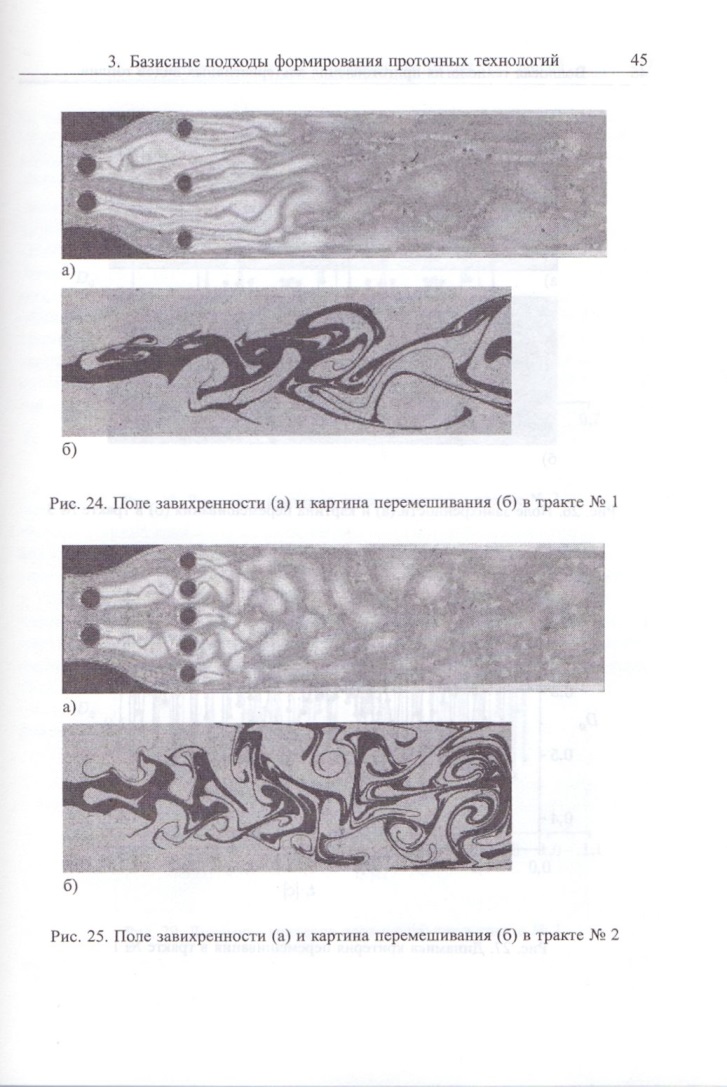 б) картина перемешивания
7
Измельчение и активация материалов
в проточном кавитаторе (2 вариант)
а) поле вихревых потоков
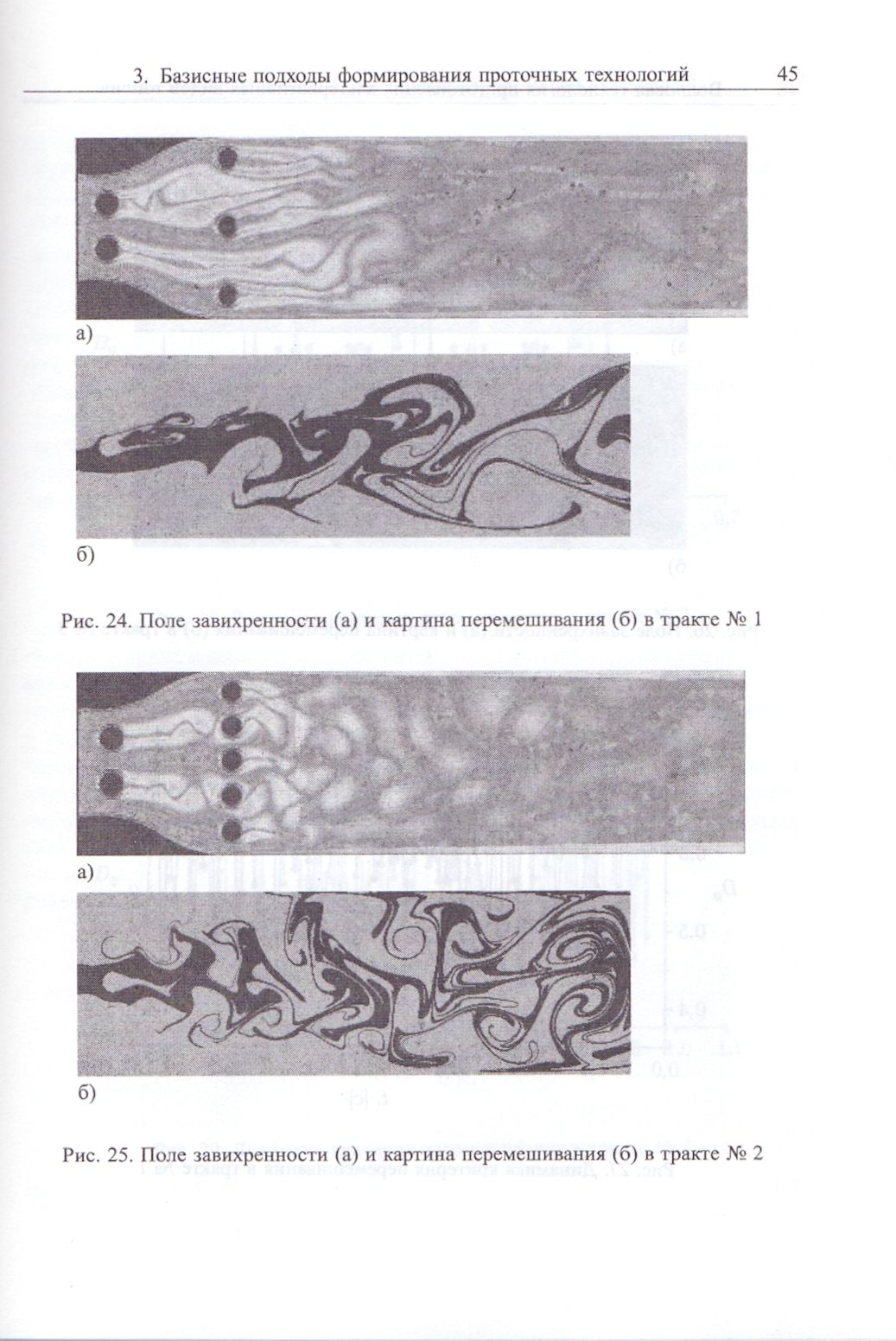 б) картина перемешивания
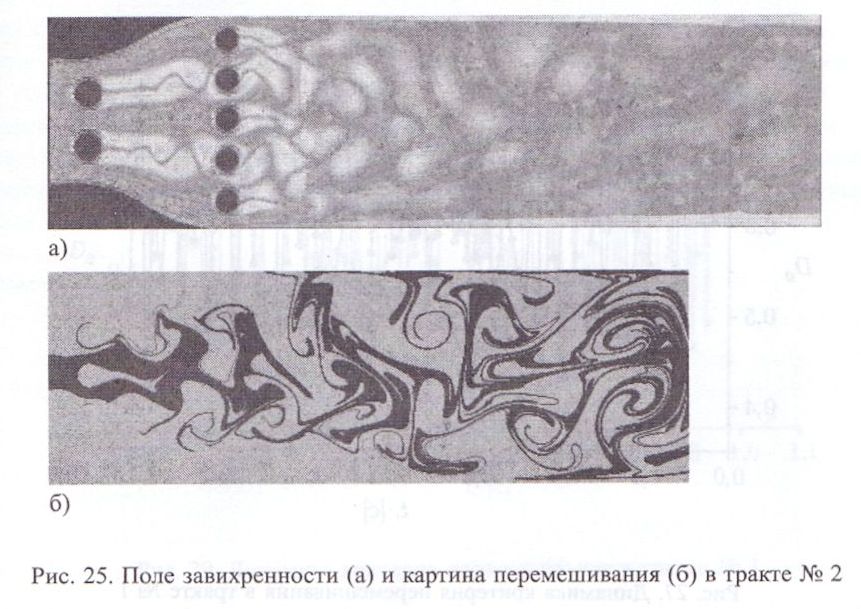 8
Изменение дисперсности частиц  при активации золы
9
Составы наномодифицированных бетонов с добавлением суперпластификаторов
10
Применение наномодифицированных бетонов
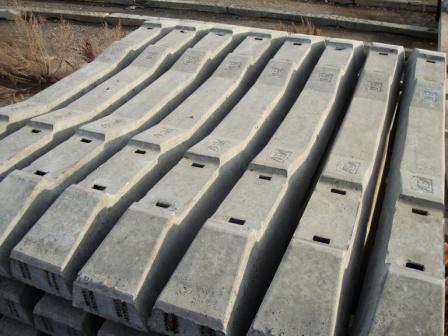 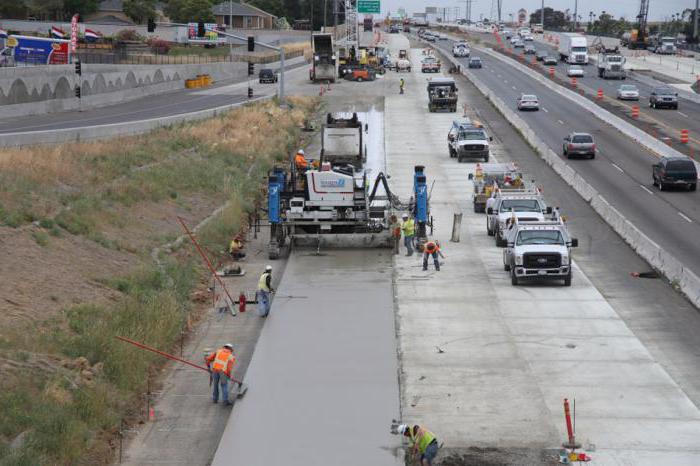 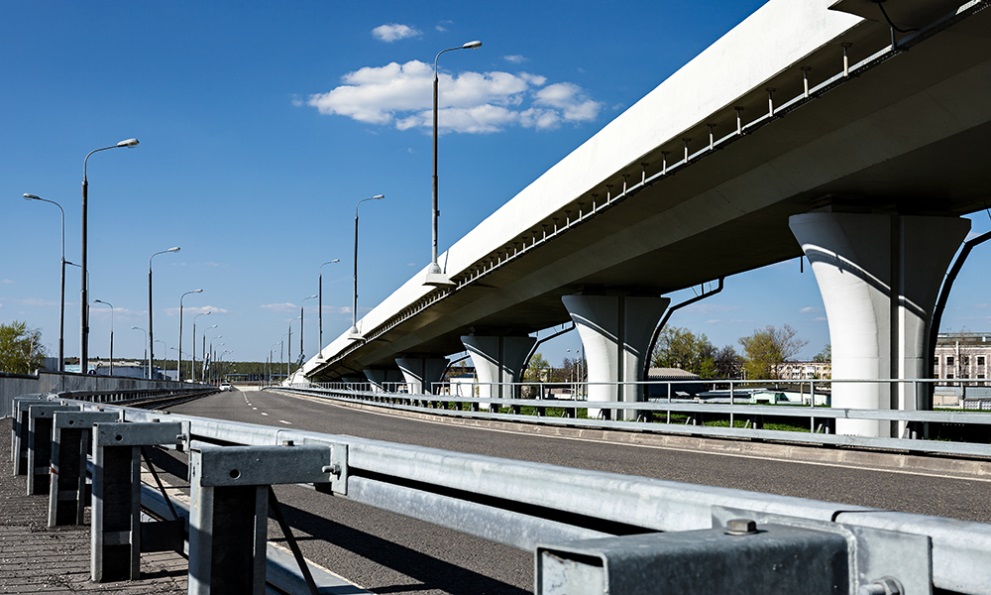 Бетоны будут обладать:
высокой прочностью
высокой плотностью 
повышенной морозостойкостью
11
Спасибо за внимание!
12